Providing Reasonable Accommodationsto Veterans with Disabilities
James Potts, M.S., Senior ConsultantMelanie Whetzel, M.A., CBIS, Principal Consultant
JAN is a service of the U.S. Department of Labor’s Office of Disability Employment Policy/ODEP.
1
2
Housekeeping
3
Housekeeping 2
4
REAL-LIFE SITUATIONS & SOLUTIONS
5
Disability Disclosure
Sam has PTSD and experiences  nightmares that affect his sleep. As a result, he often has difficulty focusing on work and experiences mood swings which cause him to lose his temper. No disciplinary actions have been taken for his outbursts, but Sam doesn’t want to take any chances. He decides to disclose his disability and ask for accommodations.
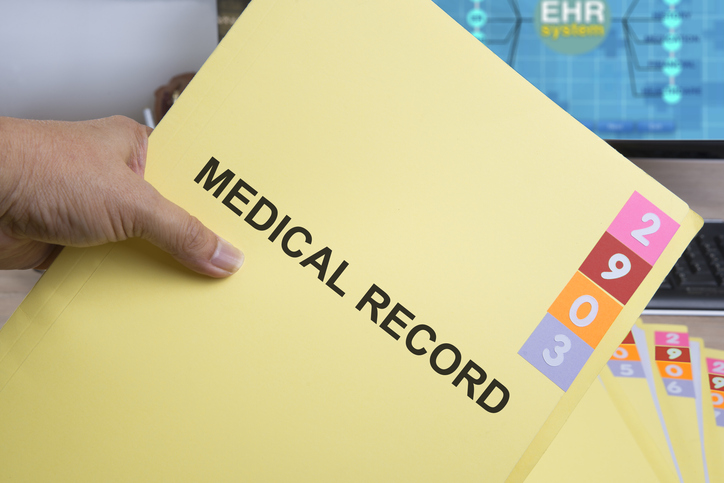 6
Difficulties with Supervisors
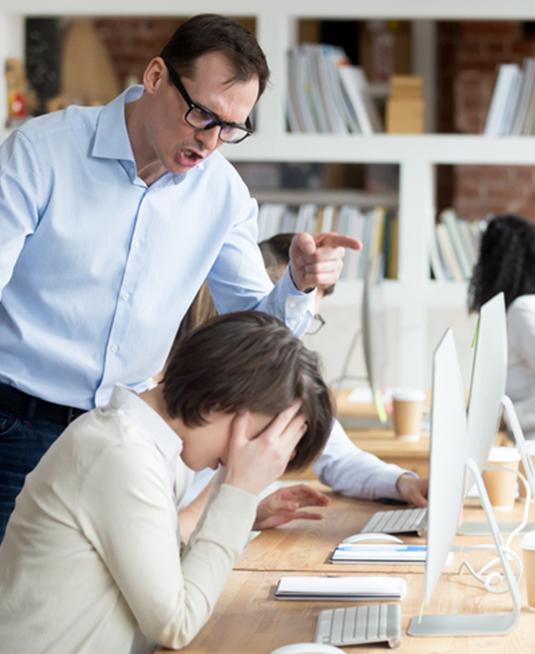 After being unable to get along with his boss, an employee with TBI is requesting a change   in supervisor as an accommodation.
7
Job Restructuring
An employee is frustrated with her employer who expects her to move as quickly as someone younger and without a disability.
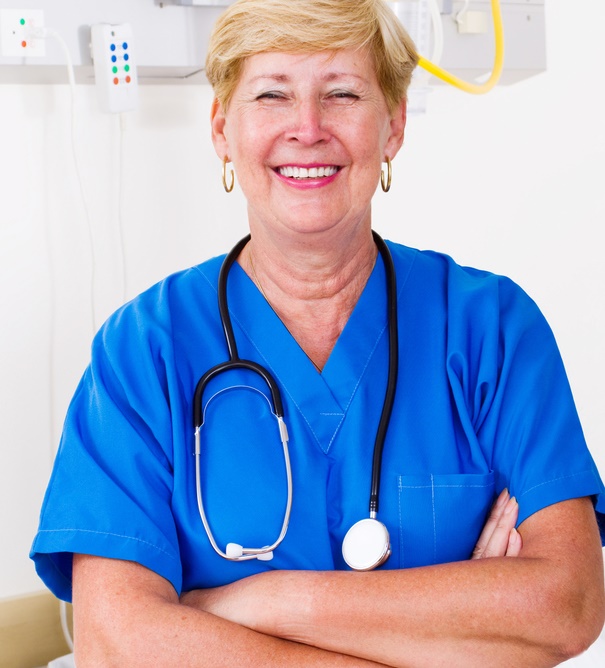 8
Modifying Schedules
An employer required that all employees work overtime. Jake, an employee with PTSD, asked to be excused from overtime because of fatigue and exacerbation of symptoms.
The employer denied Jake’s request stating that overtime is an essential function. 
But the process doesn’t stop there!
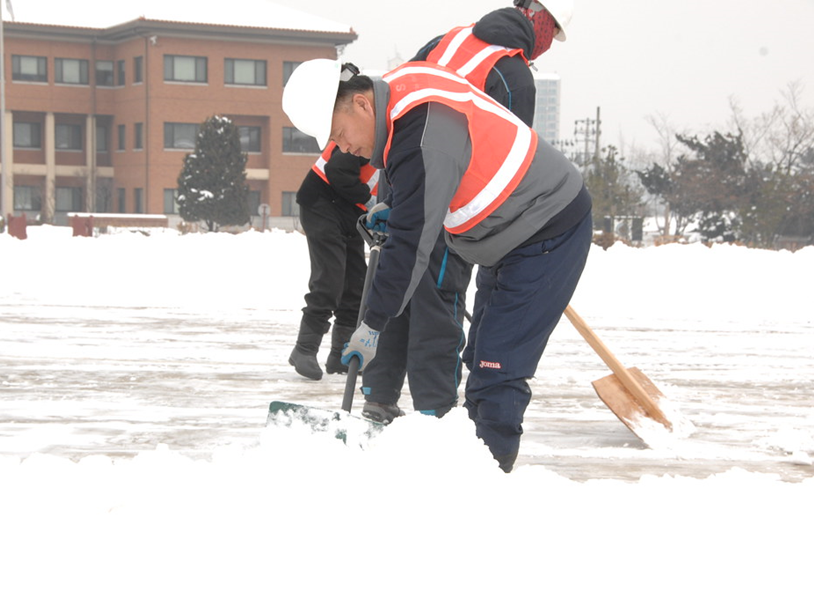 9
Acquiring/Modifying Equipment
Eric has trouble with organization and time management. He has struggled with meeting performance metrics and reached out to HR  for accommodations.
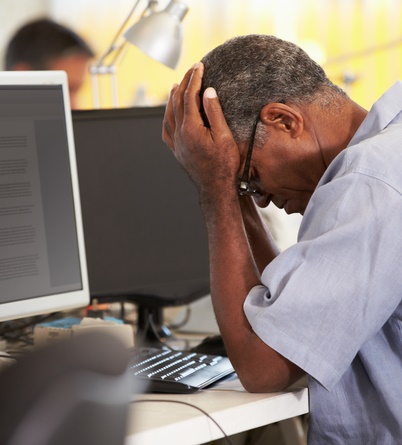 10
Modifying Policies, Tests, Materials
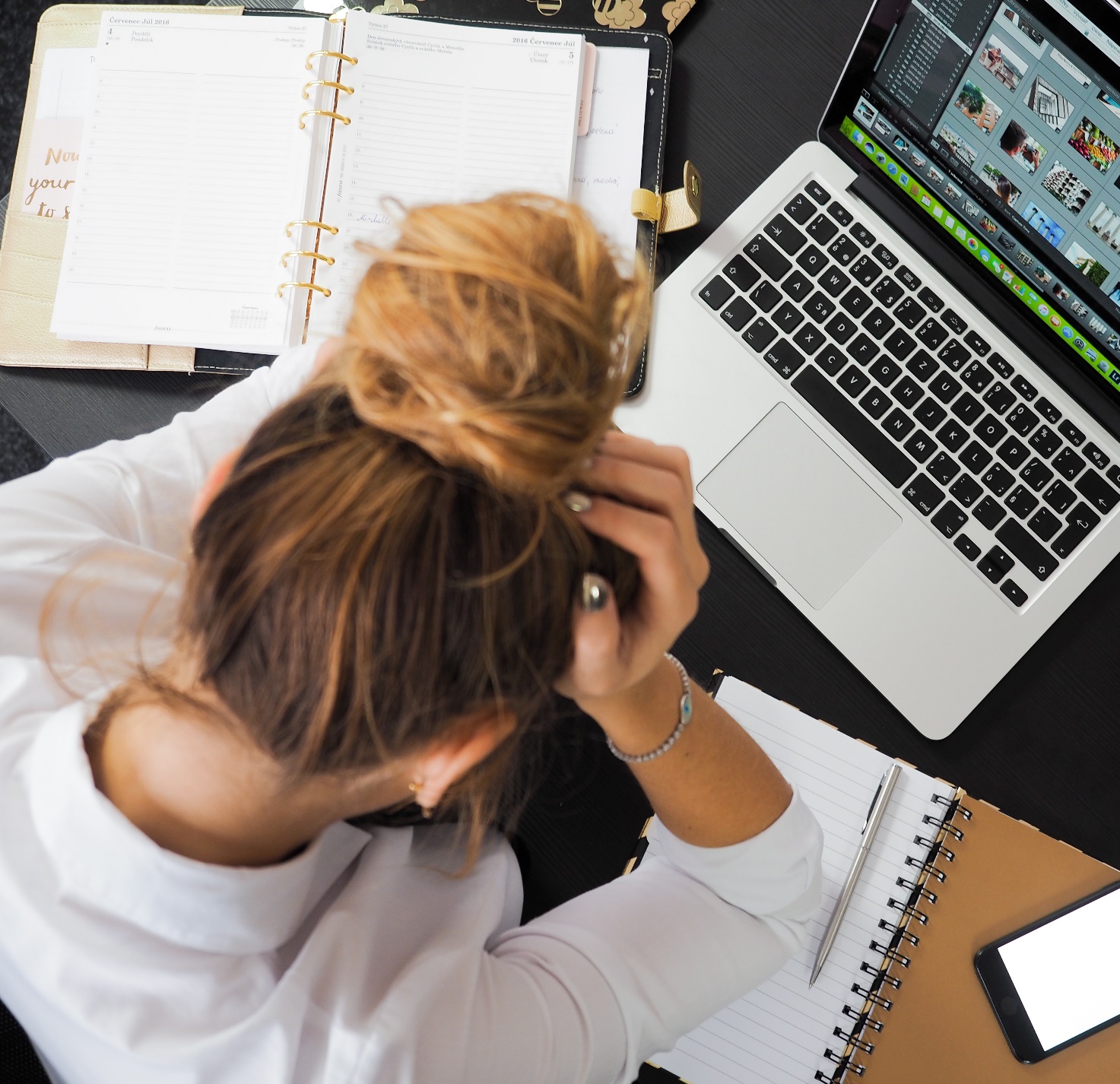 An applicant with vertigo is required to take a pre-employment screening test to be considered for the position.
11
Issues of change
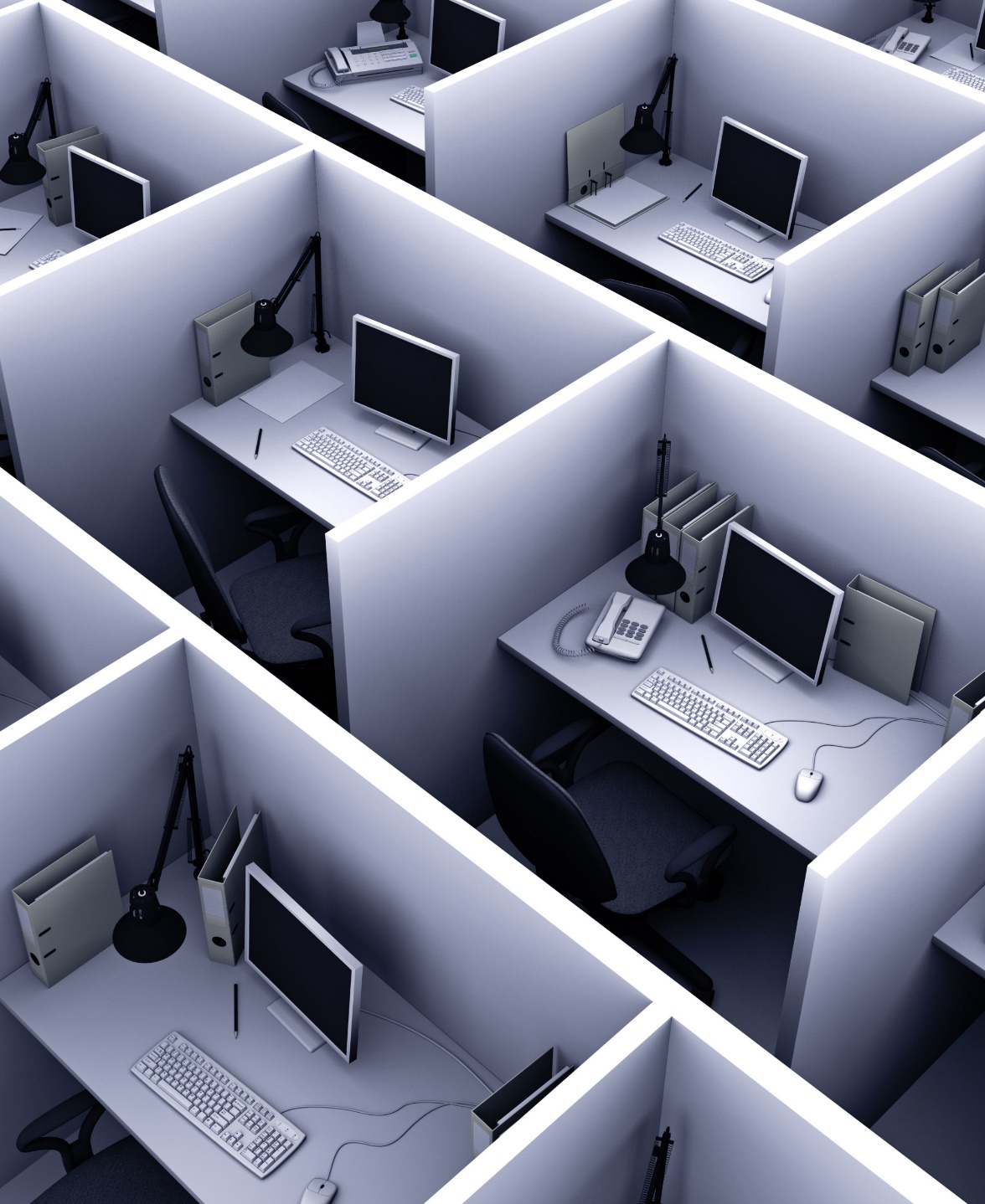 Skye, an employee with her own private workspace, is moving into a sea of cubicles once the employer moves offices to a smaller, more open office space.
12
Providing Services
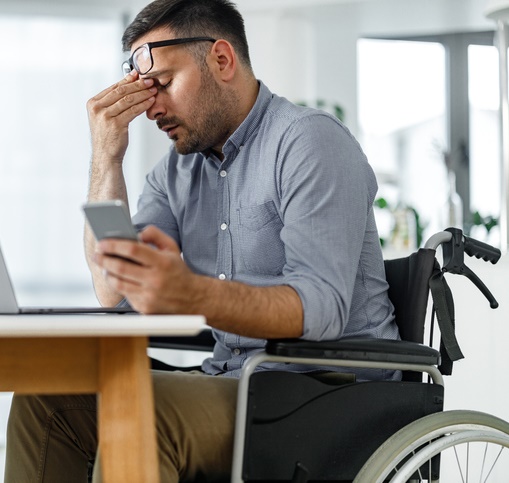 A veteran in a new student services position         has PTSD and a TBI.  After disclosing his disability and requesting accommodations, his employer provided a cubicle close to an exit, where his back was against a wall. This helped alleviate some anxiety, but he still had difficulty with memory and organization.
13
Leave
Is Logan entitled to leave if his disability is not impacting his performance?
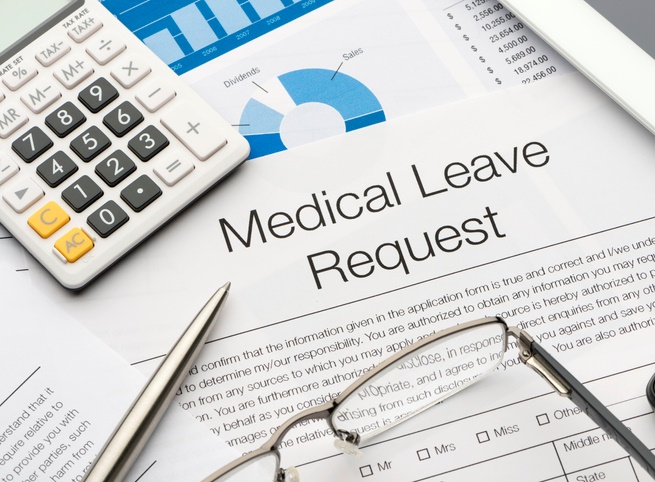 14
Telework
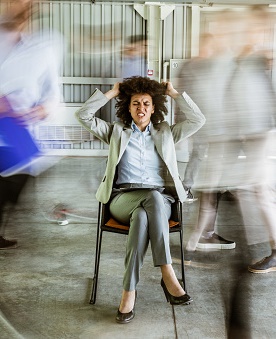 Denise is always hyper-vigilant and aware of her surroundings. While this may have been helpful during her military service, it can make completing her work difficult in a busy office space. Denise’s performance had slipped in the last several months, and her boss reached out to see if anything was wrong.
15
Service Animals
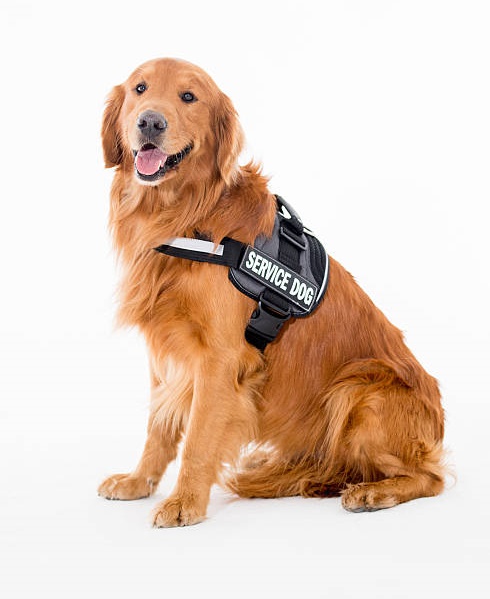 Terrence either needs his service animal in the workplace or to be approved for telework so he can be at home with his service animal.
16
Reassignment
An RN with nearly twenty years of experience in a veteran’s hospital was having great difficulty working in the emergency and critical care units due to an increase in symptoms when dealing with trauma. He asked to be reassigned as an accommodation.
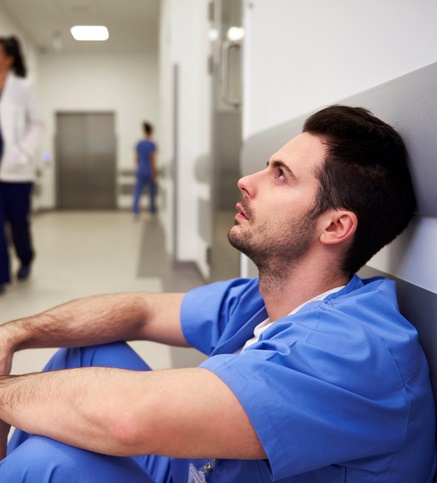 17
Questions?
18
JAN Accommodation and Compliance Webcast Series
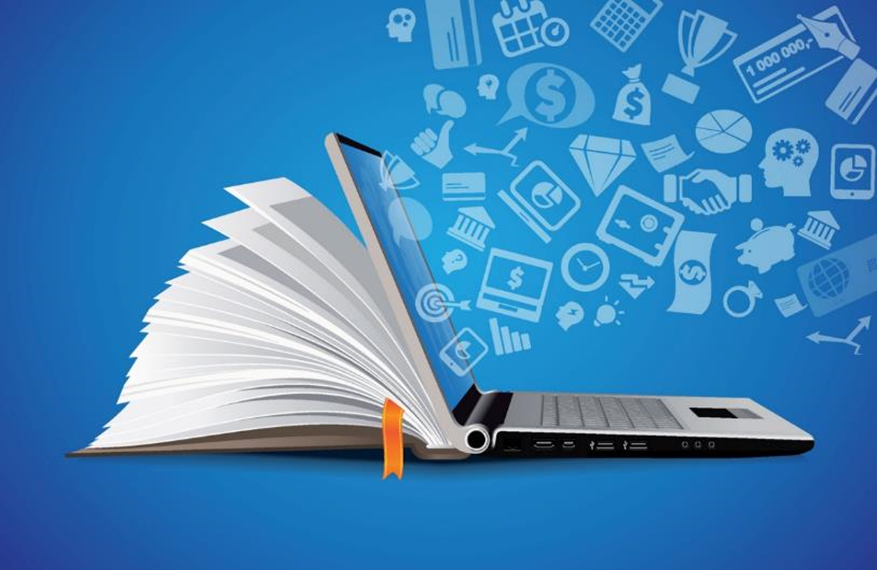 Thank you for attending:“Building a Disability-Inclusive Organization”
Register for the next JAN webcast:AskJAN.org/events/register/2021-2022-webcast-series.cfm
19
How do I claim the HR CEU?
Don’t close the JAN webcast browser
Complete the webcast evaluation in new window or go to: AskJAN.org/EvaluationReg.cfm
Click on View your certificate of completion
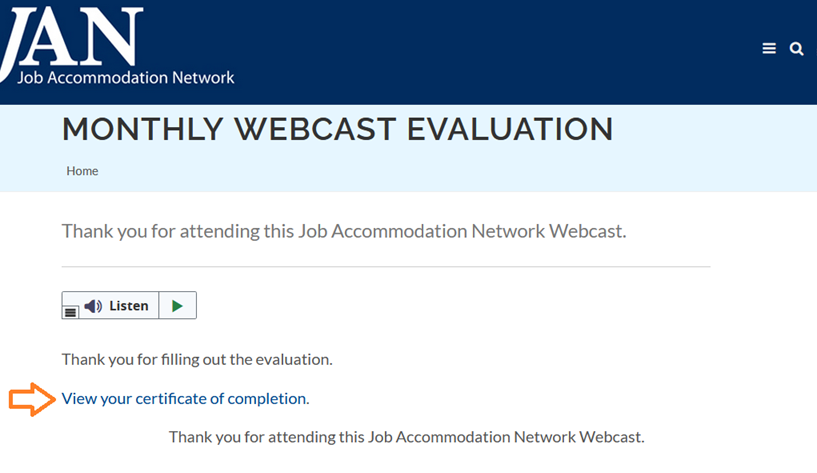 20
Contact JAN for More Information